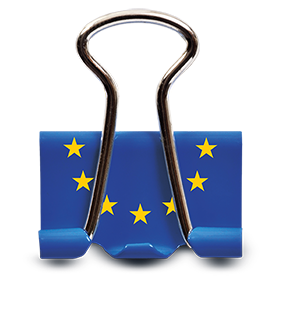 Information on the OP“Competitiveness and Cohesion“ 2014-2020

Ministry of Economy, Entrepreneurship and Crafts
Croatia

Author: Nataša Kulakowski Kramarić, Assistant Minister

Budapest, May 18, 2017
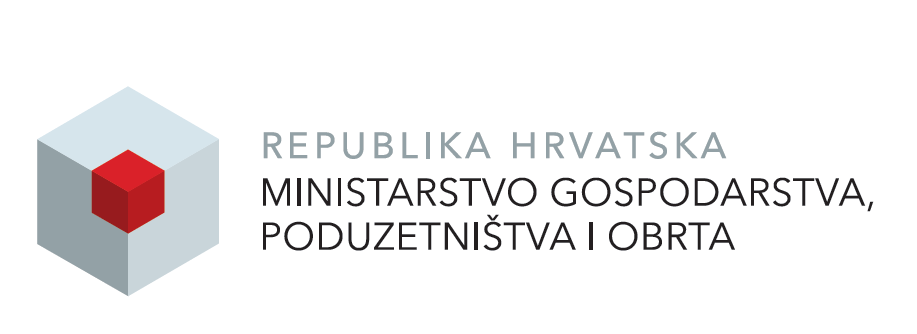 Main topics
Strategic framework 
OP “Competitiveness and Cohesion” 2014-2020 (OPCC)
 Overview of the implementation of OPCC 2014-2020 till May 2017
Priority Axis 1 „Strengthening the Economy by Applying Research and Innovation”
Priority Axis  3 „Business Competitiveness”
Financial Instruments
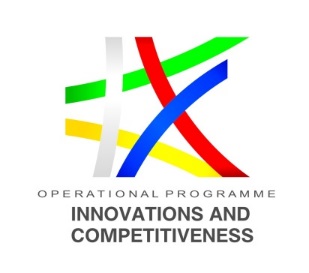 [Speaker Notes: Here are the main topics that I would like to present to you today. I will briefly introduce the Strategic framework  when it comes to ESI Funds in Croatia for the period 2014-2020..
Then I will talk a bit more about the Operational Program Competitiveness and Cohesion, or OPCC as we call it and I will also provide you with an overview of the implementation of OPCC up to May of 2017. Since I represent the Ministry of Economy I will focus on Priority Axis 1 „Strengthening the Economy by Applying Research and Innovation” and Priority Axis 3 „Business Competitiveness” as well as the use of Financial instruments.]
Strategic Framework
Partnership Agreement - adopted in October 2014
Implemented through 4 Operational Programmes:
OP Competitiveness and Cohesion
OP Efficient Human Resources
OP Maritime and Fisheries
Rural Development Programme
[Speaker Notes: The Croatian Strategic Framework for ESI Funds for the period 2014-2020 consists of the Partnership Agreement between the European Commission and the Republic of Croatia which was adopted in October of 2014, with 12 strategic priorities (it is actually the first such all-encompassing strategic document in Croatia which serves as a solid base for further planning of investments and programming of operational programs). 

There are four OPs which are co-financed by the ESI funds for 2014-2020, OP Competitiveness and Cohesion co-financed by ERDF and CF (with certain ties to the ESF as well);  OP Efficient Human Resources is co-financed by the ESF, OP Maritime and Fisheries is co-financed from the EFFA and the Rural Development Programme is co-financed by the EAFRD. 
The programming process began in early 2012 and it was completed between the end of 2014 and 2015.   

The overall allocation for Croatia from ESI Funds is around 10.6 billion euro and with national cofinancing the total allocation for the implementation of this strategic framework is around 12.5 billion euros for 2014-2020.]
European Fund 
for Fisheries and Aquaculture
European Agricultural Fund for Rural Development
Partnership  Agreement
6,881 billion EUR
Operational Programme Competitiveness and Cohesion 2014-2020
=
4
[Speaker Notes: Operational Program Competitiveness and Cohesion is mainly co-financed from the ERDF and the amount of the combined allocation from ERDF and CF is 6.881 billion EUR for 2014-2020.  With national cofinancing the total allocation for OPCC is around 8 billion euros.

(Croatian administration has never before handled such a big investment program and even programing it was quite a challenge. OPCC is of extreme importance to us since it provides us with significant opportunities to invest into boosting our economy. )]
OP Competitiveness and Cohesion
6,881 bn EUR
ERDF
4,321 bn EUR
CF
2,559 bn EUR
10 Priority Axis
24 Investment Priorities
48 Specific Objectives
[Speaker Notes: OPCC focuses on 9 thematic objectives (or investment priorities) for ESI funds 2014-2020 and comprises 10 Priority axes which you will see in the next slide, 24 investment priorities and 48 specific objectives.
So OPCC actually encompasses quite a lot of areas, (this is due to the fact that Croatia has really big needs when it comes to investments and development, and during the financing period 2007-2013 for example our possibilitied of investing from EU structural funds and before that IPA were still quite limited since our system was still learning how to handle strategic development and more complex investment schemes  and programs.)

In financial terms, again, around 2.7 billion euros is allocated to strengthening the competitiveness of the Croatian economy and investments into innovation, ITC technologies, the development of SMEs and a low carbon economy, with estimated 1.9 billion euro in OPCC specifically dedicated to investments into research and development and innovations for SMEs.]
6
[Speaker Notes: Ministry of Economy, Entrepreneurship and Crafts
(MEEC), as the First Level Intermediate Body (IB1), is responsible for implementing measures under:
Priority Axis 1 „Research, Development and Innovation”, measures aimed at supporting R&D&I activities resulting with new products or services
Priority Axis 3 "Business Competitiveness„, measures aimed at encouraging small and medium-sized enterprises (SMEs).]
Priority Axis 1 – Strengthening the Economy by applying Research and Innovation
Priority Axis 1 – Strengthening the economy by applying research and innovation
Increasing the development of new products and services arising from R & D activities (IRI public call)
100.000.000,00 eur (phase I)
 105.000.000,00 eur (phase II)
Phase I : from April 2016 until the 31.12.2019

Phase II: I. quarter 2018 - the utilization of resources/ 31.12.2020
Research, Development and Innovation
Support for the development of Centers of Competence 

105.000.000,00 eur
Phase I: from August until November 2016
Phase II: from March 2017 until the  31.12.2017
Source of financing: European Fund for Regional development (EFRD)
.
8
Priority Axis 1 – Strengthening of Economy by applying Research and Innovation
2 calls for proposals published worth 205 mil €

4 grants awarded worth 7,5 mil € (by May 5, 2017)
EU funds:
Competitive Entrepreneurship for new jobs
Priority Axis 3 – Business Competitiveness
EFRD: 970 mil €
National co-financing: 171 mil €
Total Investments: 1,141 bn €
Divided into 4 specific objectives:
250.000.000 €
233.000.000 €
180.000.000 €
307.000.000 €
www.mingo.hr
Priority Axis 3 – Business Competitiveness
Priority Axis 3 – Business Competitiveness
14 calls for proposals published with a total value of grants 447,8 mil €.

324 grants awarded worth 81 million € with a total investment value of 241 mil €. (by May 5, 2017 )

7 new calls planned to be launched by the end of 2017 with total value of 52,5 mil €
Statistics on May 5, 2017, for the 14 Published Calls
14
[Speaker Notes: na Poziv E-impuls pristiglo je 2099 projektnih prijedloga koji su na obradi u HAMAG-BICRO-u]
Planed calls until the end of 2017
(total value 52,5 mil €)
15
Financial instruments - actors
[Speaker Notes: The Managing Authority : Signs a Contract with Fund Managers Governes and is responsible for the overall implementation of the OPCC
Fond Manager(s) : Selects commercial banks for cooperation, defines the criteria to be achieved and monitors their implementation by carrying out control over the execution of contracted activities, reporting to MRRFEU) 
HAMAG-BICRO= Croatian Agency for SMEs, Innovations and Investments 
HBOR=Croatian Bank for Reconstruction and Development 
Financial intermediaries: (Administrative agents, payment agents and insurance agents)]
Financial Instruments
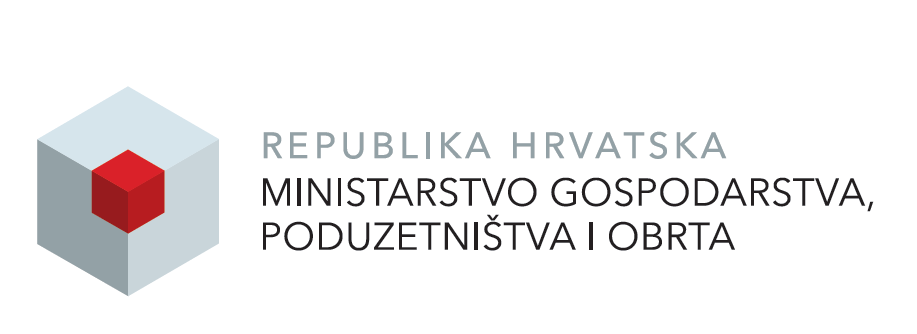 17
HAMAG-BICRO – 
ESIF Financial Instruments Allocation
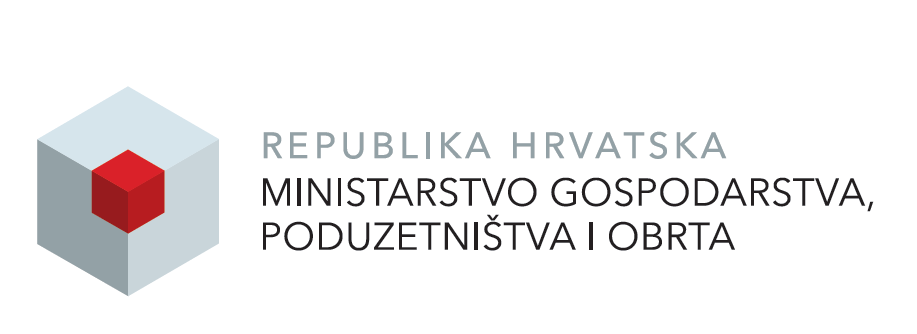 18
ESIF Loans
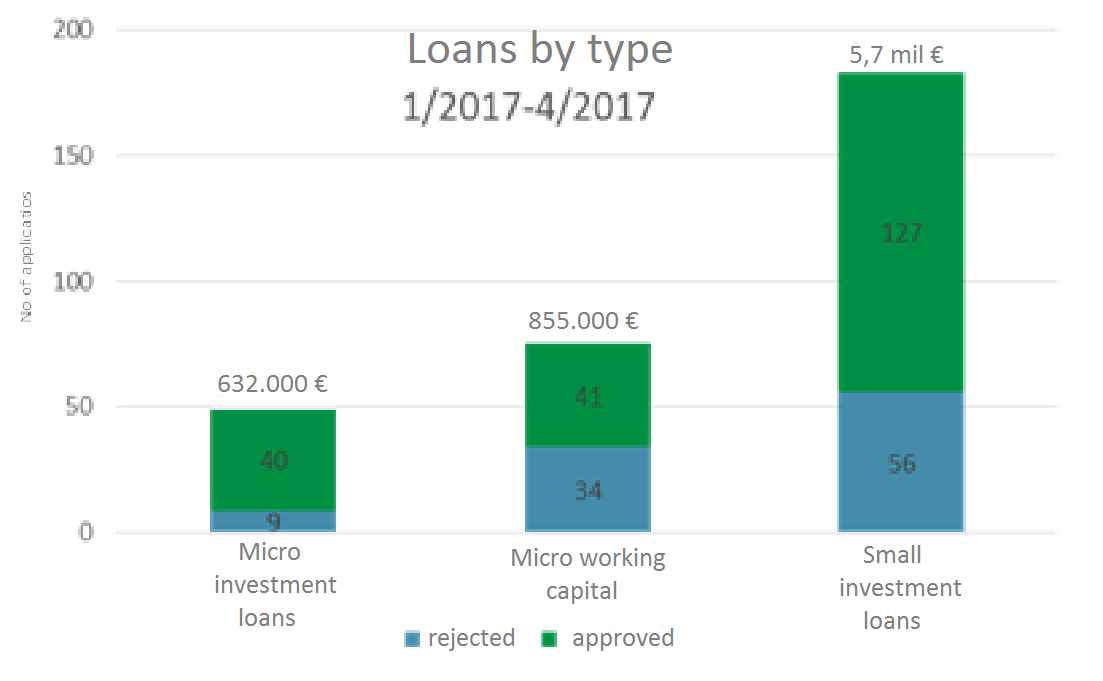 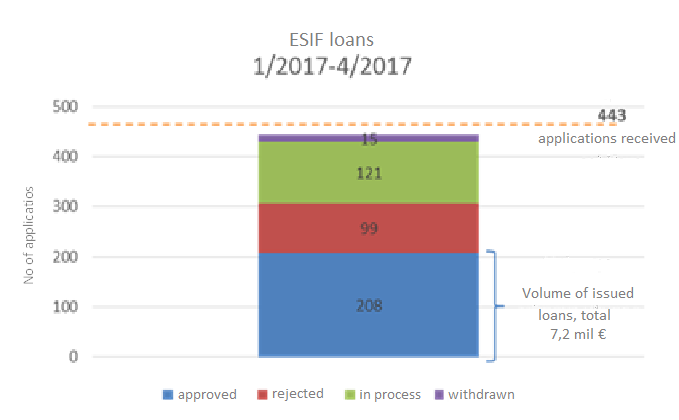 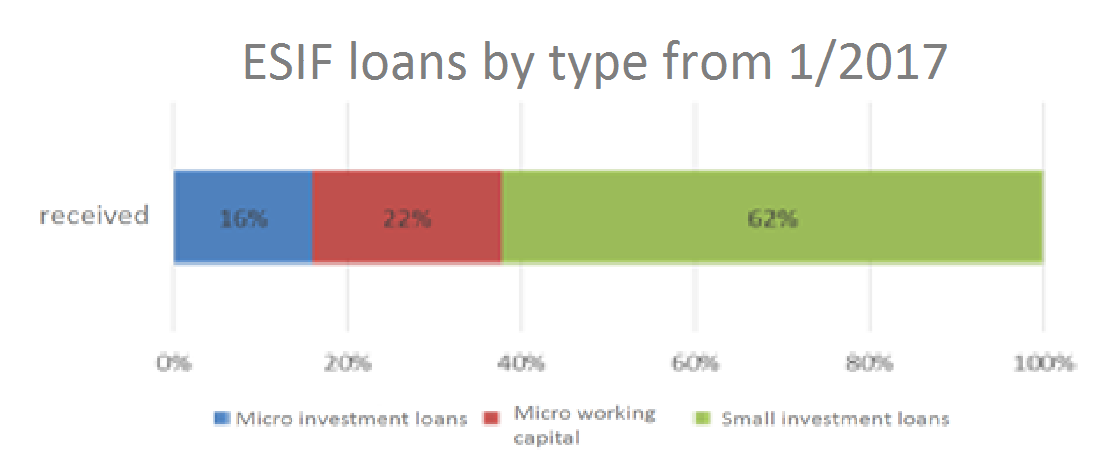 19
ESIF guarantees
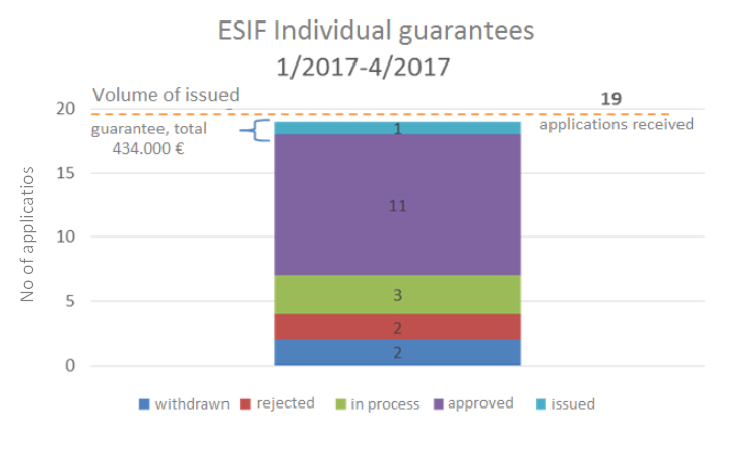 HBOR
ESIF „Growth and Development Loans’’
Expected start – June 2017
Investments loans for growing SMEs
0% Interest rate on ESIF share of financing
Repayment periods up to 12 years
(17 years in tourism sector)
Loan amount from 100.000 EUR to 3mil EUR (10 mil EUR in tourism sector)
Risk Division Model with Selected Banks (50%:50%)
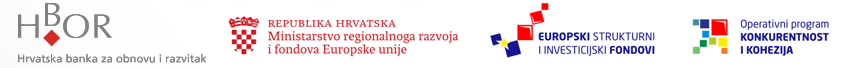 11
[Speaker Notes: Expected start – June 2017]
Thank you for your Attention
More information regarding published and future calls on:
www.strukturnifondovi.hr
www.mingo.hr
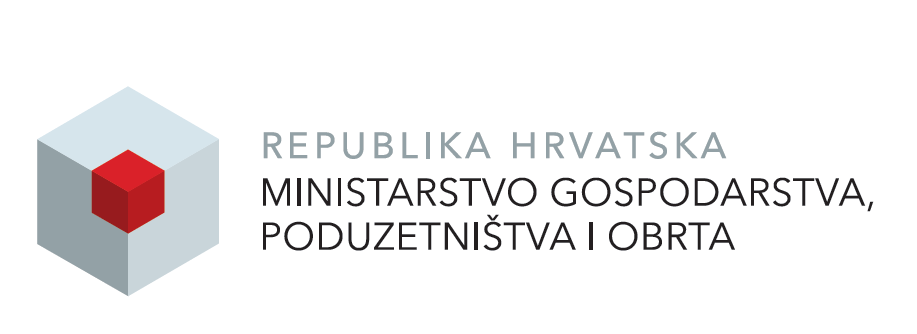 22